The Future in Transportation: Autonomous VehiclesThey’ll Change Insurance - Slowly
Nevada Driving Summit
May 25, 2016
James P. Lynch, FCAS MAAA, chief actuary
Insurance Information Institute  110 William Street  New York, NY 10038
Tel: 212.346.5533  Cell: 917.359.3908  jamesl@iii.org  www.iii.org
When Computers Take the Wheel . . .
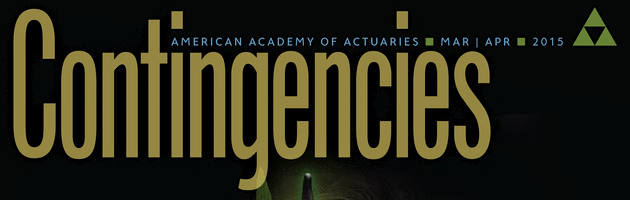 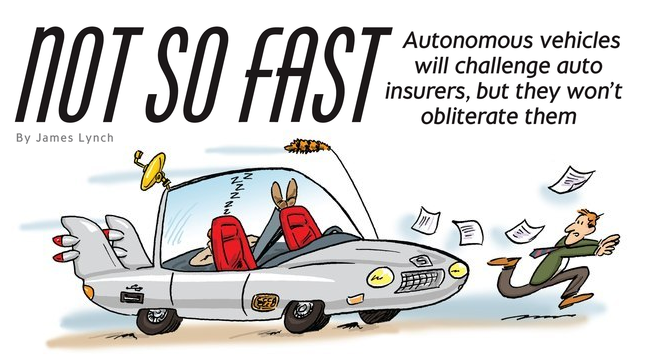 2
12/01/09 - 9pm
Step 1: Co-pilot
In Theory
In Practice
Forward Collision Warning Working
Adaptive Headlights Working
Others: Benefits ‘Less Clear’
6% of Injuries
30% of Fatalities
Some of These Features Are Already on Vehicles. Others Are On Their Way Soon.
Source: Highway Loss Data Institute, Insurance Institute for Highway Safety, National Highway Traffic Safety Administration.
3
12/01/09 - 9pm
Step 1: Co-pilot
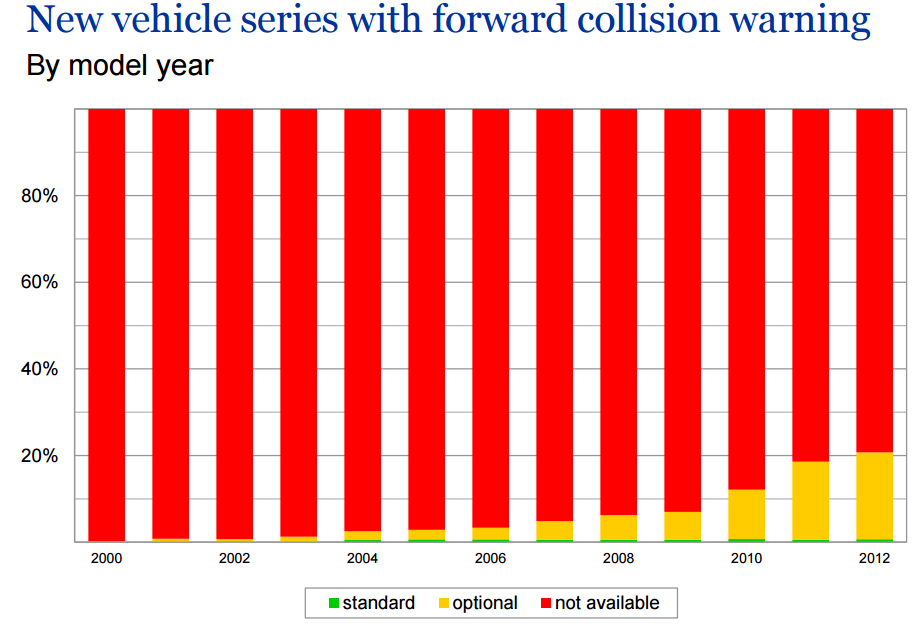 Technology Emerges Slowly.
Source: Highway Loss Data Institute, Insurance Institute for Highway Safety.
4
12/01/09 - 9pm
Step 1: Co-pilot
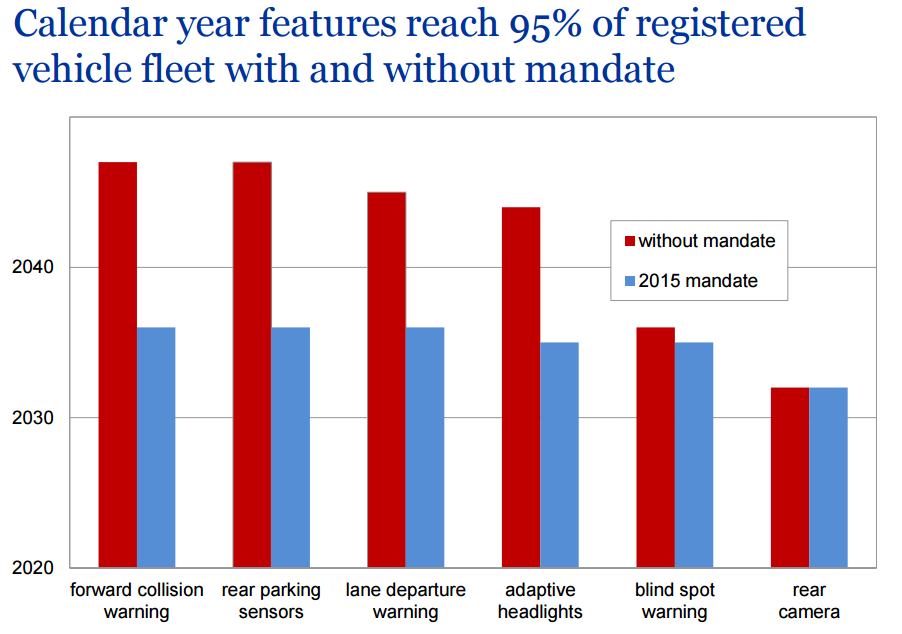 20 Years With Mandate, Longer Without.
Source: Highway Loss Data Institute, Insurance Institute for Highway Safety.
5
12/01/09 - 9pm
Step 2: The ‘Dream Vehicle’
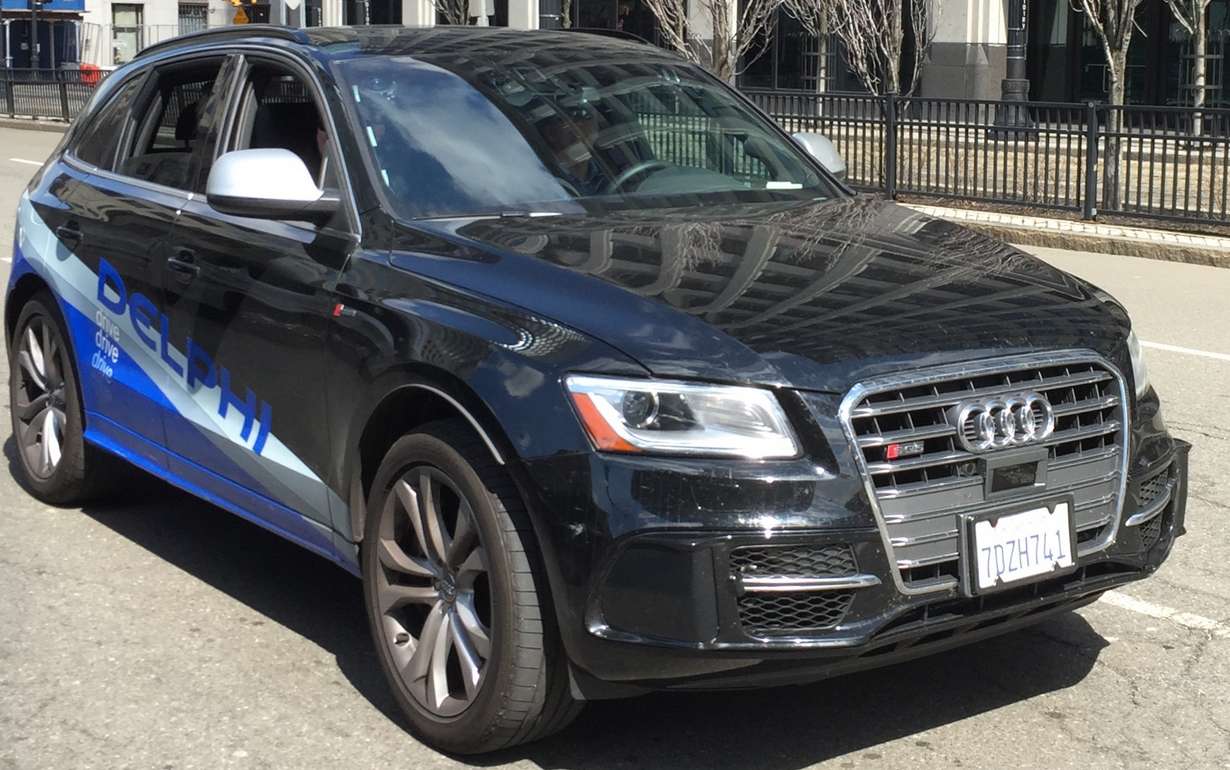 Delphi prototype “Roadrunner”
SF to NYC in Nine Days (4/2015)
3,400 Miles – All but 50 Autonomous
Issues: ‘Unmarked Lanes, Heavy Roadworks,’ When Sun Was Low in Sky
These Are on the Drawing Boards of Almost All Automakers. But the Dream Vehicle Is a Long Ways Away.
6
12/01/09 - 9pm
When Will This Happen?
Standard Equipment
Minimal Price
Moderate
Expensive
SOURCE: Autonomous Vehicle Implementation Predictions, Victoria Transport Policy Institute, 2015.
7
12/01/09 - 9pm
Why Will It Take So Long?
Average Vehicle
 Age (Years)
Recession Hangover – People Struggling to Afford Major Purchase; Cars Are Built Better, Last Longer.
Sources: Polk, August 2013 Survey, IHS Automotive July 2015; Insurance Information Institute.
8
8
12/01/09 - 9pm
12/01/09 - 9pm
eSlide – P6466 – The Financial Crisis and the Future of the P/C
Why Will It Take So Long?
Q. Would You Be Willing to Ride in a Driverless Car?
Don’t Know
No
Yes
Most People Say They Would Not Ride in a Driverless Car.
Source: Insurance Information Institute annual Pulse Survey, May 2016.
9
12/01/09 - 9pm
eSlide – P6466 – The Financial Crisis and the Future of the P/C
Enhanced Vehicle and Road Safety Have Made Driving Much Safer
Motor Vehicle Crash Deaths and Crash Death Rate, 1994-2015
Crash deaths are down 40% since the early 1970s, 14% in past 20
Fatal crash rates have fallen by 85% over the past 60 years, 35% in past 20
Source: National Highway Transportation Safety Administration, Federal Highway Administration, National Safety Council; 2015 Estimates by Insurance Information Institute.
10
Fatalities per Hundred Million Miles Driven
32,719 Traffic Deaths in 2013, 2.1% Less Than 2012.
Auto Fatality/Injury Rates Have Been Falling for Decades.
Sources: National Highway Traffic Safety Administration.
11
But Auto Insurance Expenditures Rise
For Past 20 Years, Expenditures Rising About 1.5% Annually
If Cars Are Safer, Why Are Insurance Costs Rising?
Insurance Information Institute Estimates/Forecasts
	Source:  NAIC, Insurance Information Institute estimate for 2014-2015 based on Motor Insurance CPI.
12
12/01/09 - 9pm
eSlide – P6466 – The Financial Crisis and the Future of the P/C
Auto Insurance: Frequency vs. Severity
Down 55%! (1.6%/Year)
Sources: Insurance Institute for Highway Safety, Insurance Services Office, Insurance Information Institute.
13
12/01/09 - 9pm
Auto Claims Have Grown Faster Than Inflation for 50 Years
Percentage Change, 1963-2013
14
12/01/09 - 9pm
Impact by Coverage
Coverages on 21% of Premium Will Be Unaffected for Decades
Autonomous Vehicles Will Have Different Impacts on Different Coverages and Will Not All Happen At Once.
15
12/01/09 - 9pm
I.I.I. Poll: Who Is Responsible?
Q. Who should be responsible if an accident occurred involving a driverless car?
Don’t Know
Car’s Occupant
Car’s Insurer
Car’s Manufacturer
Car’s Owner
Half of Respondents Think a Driverless Car’s Manufacturer Should Bear Responsibility in Case of an Accident.
Source: Insurance Information Institute Annual Pulse Survey.
16
12/01/09 - 9pm
eSlide – P6466 – The Financial Crisis and the Future of the P/C
I.I.I. Poll: Who Is Responsible?
Q. Would you be willing to pay more for your car to cover the manufacturer’s liability in case of an accident?
Don’t Know
Yes
No
Only a Quarter of Americans Would Be Willing to Pay More for a Driverless Car to Cover the Manufacturer’s Liability in Case of an Accident.
Source: Insurance Information Institute Annual Pulse Survey.
17
12/01/09 - 9pm
eSlide – P6466 – The Financial Crisis and the Future of the P/C
The Future of the Car of the Future
Technology Has Been Making Cars Safer for Decades.
It Takes a Long Time for Technology to Penetrate the Marketplace.
The Size of Claims Has Grown Faster Than the Frequency of Claims Has Shrunk.
Auto Insurers Should Be Up to the Challenge.
18
12/01/09 - 9pm
Insurance Information Institute Online:
www.iii.org
Thank you for your timeand your attention!
Twitter: twitter.com/@III_Research
19
12/01/09 - 9pm